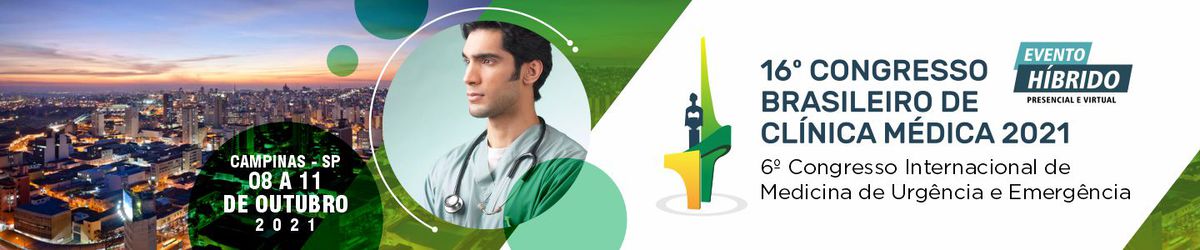 Síndrome POEMS: um relato de caso
Ruth Figueiredo de Araujo ¹; Moara Maria Silva Cardozo ¹²³; Joanna Thainnã Santos Bertolino ¹; Andre Luiz da Silva Melo Moura¹

1. Hospital Universitário Oswaldo Cruz; 2. Universidade Católica de Pernambuco; 3. Programa de Pós-graduação em saúde integral do IMIP.
Introdução/Fundamentos
Resultados
S.G.S, 57 anos, mulher, casada, natural e procedente de Olinda. Paciente diabética, insulinodependente, deu entrada no serviço com quadro de déficit de força em MMSS e MMII, artralgia difusa, constipação e perda de peso, aproximadamente 25kg em 12 meses.  Rastreio neoplásico com tomografia de tórax e abdome com contraste,  colonoscopia e EDA normais. Paciente apresentava lesão hipocrômica em face lateral de coxa esquerda, com déficit de sensibilidade local. Biópsia de pele com achados compatíveis com esclerodermia,FAN, anti CCP e HLA B27 negativo. Por queixa de artralgia bem como aumento de VSH , foi levantado hipótese de polimialgia reumática. Eletroneuromiografia descreve polineuropatia periférica nos 04 membros sensitivo motora crônica mista. Iniciado corticoterapia pensando em polimialgia reumática na dose 40mg/dia e metotrexato 20mg/dia, sem resposta satisfatória, com manutenção após 3 meses de perda de peso, poliartralgia, astenia. Nesse contexto, solicitado dosagem do Fator de Crescimento Endotélio Vascular (VEGF1-217), eletroforese e imunofixação de proteínas séricas e urinárias que comprovaram a presença de banda monoclonal IgG Lambda, sugestivo de síndrome de POEMS. Iniciado tratamento em conjunto com a hematologia com ciclofosfamida 468mg, talidomida e dexametasona, com resposta frustra. 09 meses após início da terapêutica, paciente é internado por retorno dos sintomas, optado neste momento para transplante de medula óssea, visto que não houve resposta satisfatória ao tratamento conservador.
A síndrome POEMS (polineuropatia, organomegalia, endocrinopatia, proteína M e alterações cutâneas) é considerada uma manifestação paraneoplasica rara,  resultante de doença proliferativa monoclonal de plasmócitos. A característica clínica mais proeminente da síndrome é a polineuropatia desmielinizante inflamatória de evolução crônica, com predominância motora, que é quase sempre a razão pela qual os pacientes procuram atendimento médico. Permanece como um desafio diagnóstico, necessitando de alta suspeição por parte dos clínicos.
Objetivos
Relatar o caso de uma paciente diagnosticada tardiamente com síndrome de POEMS.
Métodos
As informações foram obtidas por meio de revisão de prontuário médico, registro fotográfico de exames de imagem e revisão de literaturas relacionadas.
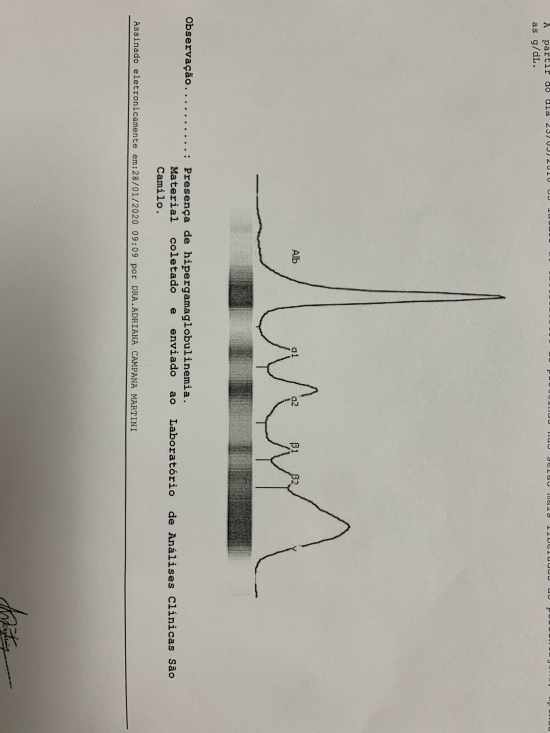 Conclusões/Considerações Finais
Síndrome de POEMS por ser uma enfermidade rara, crônica e incapacitante, seu diagnóstico requer uma alta suspeita clínica e estar alerta às suas múltiplas manifestações, o atraso no diagnóstico pode ocasionar uma diminuição na resposta ao tratamento. Nesse contexto, o presente relato de caso reforça a importância da detecção precoce dos principais achados da síndrome.
IMAGEM ILUSTRATIVA
Referências Bibliográficas
Figura 1. Eletroforese de Proteínas séricas  com presença de hipergamaglobulinemia.
1. A Síndrome de Dispenzieri A. POEMS. Blood Rev. 2007; 21:285-99.  
2. Shawesh K, Yemparala P, Murthy, et al. Polyneuropathy in Poems syndrome. Eur J Haematol. 2008; 81:403-5. 
3. Takatsuki K, Sanada I. Discrasia plasmática celular com poneuropatia e desordem endócrina: características clínicas e laboratoriais de 109 casos notificados. Jpn J Clin Oncol. 1983; 13(3):543-556
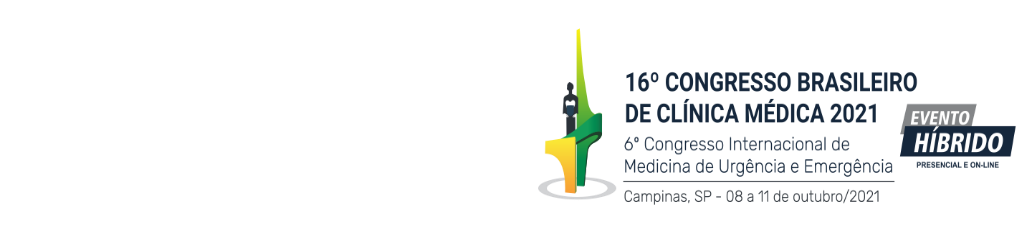